COMPUTER PROGRAMMING USING C
Electronics & Communication Engineering

Semester-3
UNIT-1Algorithm and Programming Development
Representing Algorithms through flowchart.
 Steps in development of a program
 Programme Debugging
INTRODUCTION
Definition:-

What is Program‘?
A computer program is a collection of instructions that  performs a specific task when executed by a computer. A  computer requires programs to function, and typically executes  the program's instructions in a central processing unit.

What is programming language‘?
A programming language is a formal computer language  designed to communicate instruction to a machine, particularly  a computer. Programming language can be used to create  programs to control the behavior of a machine or to express
algorithms.
DEFINITIONS
What is an algorithm?
A process or set of rules to be followed in calculations  or other problem-solving operations, especially by a  computer.

What is Flow Chart ?
Pictorial representation of an algorithm is known as  flow chart, it use some special symbol to represent  instruction set.
A typical programming task can be divided into  two phases
Problem	solving	phase
 Produce an ordered sequence of steps that describe  solution of problem.
  This sequence of steps is called an algorithm.
Implementation phase
  Implement the program in some programming language
STEPS IN PROBLEM SOLVINGUSING FLOWCHART
A graphical representation of the sequence of  operations in an information system or program.  Information system flowcharts show how data  flows from source documents through the computer  to final distribution to users. Different symbols are  used to draw each type of flowchart.
SEQUENCE IN FLOWCHART
begin

Statement	1

Statement	2

Statement	3
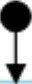 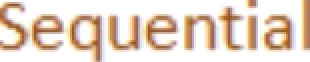 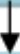 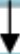 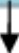 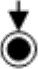 end
CONDITIONAL FLOW CHART
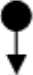 true
false
test
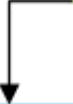 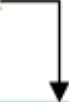 false—body
true—body
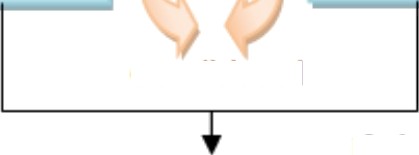 if-then-else
next statement
LOOPING FLOW CHART
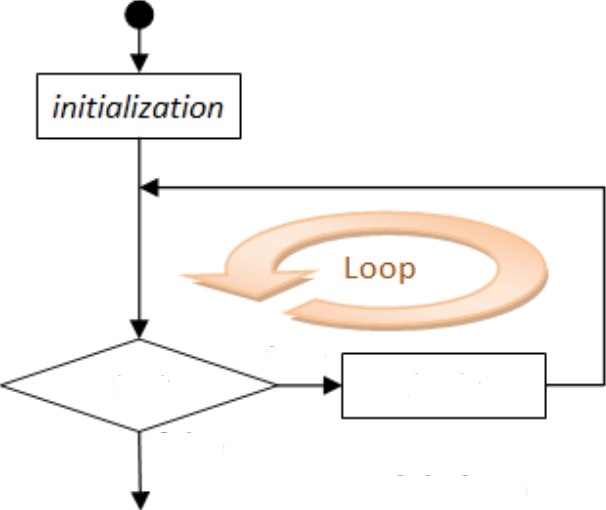 true
test
false
body
while-loop
next statement
EXAMPLE
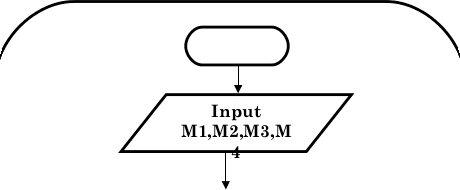 START
Step 1:
Step 2:
Step 3:
Input M1,M2,M3,M4
GRADE ‹-	(M1+M2+M3+M4)/4
if (GRADE <50) then
Print “FAIL”
else
Print “PASS”
endif
GRADER—(M 1+M2+M3+M4)/4
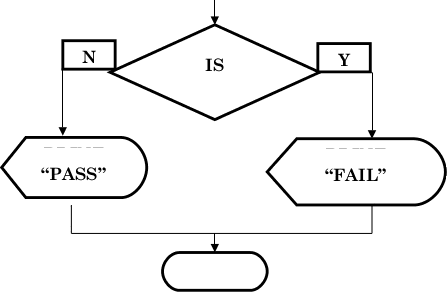 GRADE<
50
PRINT
PRIN T
STOP
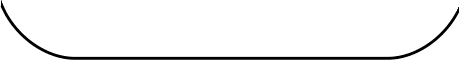 Write an	algorithm	 and	draw	a flowchart to  convert the length in feet to centimeter.
Input the length in feet (Lft)
Calculate the length in cm (Lcm) by multiplying
LFT with 30
Print length in cm (LCM)
Algorithm
Flowchart
Step 1:	    Input Lft
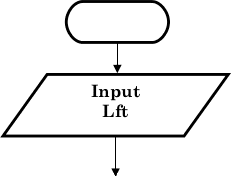 Step 2:
Step 3:
Lcm ‹-	Lft x 30  Print Lcm
START
Lam	Lux
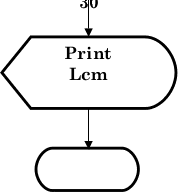 STOP
PROGRAMMING LANGUAGE AND LANGUAGE  TRANSLATORS
LOW LEVEL LANGUAGE
Definition: -
In	computer	science,	a low-level programming language is  a		programming language that	provides		little	or		no  abstraction		from a computer's	instruction	set architecture  commands		or		functions	in	the language map	closely	to  processor	instructions.	Generally	this	refers	to		either
machine code or assembly language.

Low-level language is a programming language that deals  with a computer's hardware components and  constraints. ...

Ltiw-level language may alst› be referred tti as a ctimputer’s
native language. ...

Machine language and assembly language are popular  examples of low level languages.
HIGH LEVEL LANGUAGE
Definition:

A high-level language is a programming language such  as C, FORTRAN, or Pascal that enables  a programmer to write programs that are more or less  independent of a particular type of computer.  Such languages are considered high-level because they  are closer to human languages and further from  machine languages.
High-level language is any programming language that  enables development of a program  in much simpler  programming ...
ASSEMBLY LANGUAGE
Definition:

A low level language that is similar to machine  language.

Uses operation code to represent the machine  operation code.
INTRODUCTION TO TRANSLATOR
Definition:
A  translator is a computer	program	that		performs	the  translation  of		a	program		written	in		a	given  programming	language into	a		functionally	equivalent
program	in	a	different	computer language,	without
original
losing  the	functional	or  logical  structure  of	the  code (the ”essence” of each program).
Programming language processor (assembler, compiler,  or interpreter) that converts a  computer program  written in one language to another language.
ASSEMBLER
Defini i n:
An assembler is a program that takes basic computer  instructions and converts them into a pattern of bits  that the computer's processor can use to perform its  basic operations.
Assembler may refer to: Assembler (computing), a  computer program which translates assembly language  to an object file or machine language format.
Software that translates assembly language into  machine language.
Assembly language
code
Assembler
Object code
COMPILER
Definition:  
A compiler is a special program that processes statements  written in a particular programming language and turns  them into machine language or ”code” that a computer's  processor uses. Typically, a  programmer writes language  statements in a language such as Pascal or C one line a
A compiler is a computer program (or a set of programs) that  transforms source code written in a programming language  (the source language) into another computer language (the  target language), with the latter often having a binary form  known as object code.
Source
Code
Executable  File
Compiler
IMORTANT TERMS
Source
"	The language program was written in
Object
The machine language equivalent of the program after  compilation
Compiler
A software program that translates the source code into  object code
Assembler is a special case of compiler where the source  was written in Assembly language
CONVERT SOURCE TO OBJECT
Example:
SUM = A + B
Compiles	to Machine language of:
STEPS FOR COMPILATION
Create/Edit source
 Compile source
 Link object modules together  
 Test executable
 If	 errors, Start over
 Stop
COMPILATION PROCESS
Invoke compiler on source program to generate  Machine    language equivalent
 Compiler translates source to object  
 Saves object output as disk file[s]
 Large Systems may have many source programs
Each has to be compiled
NEED OF PROGRAMMING LANGUAGE
A programming
language is	a	formal	computer
Language designed to communicate instructions  to a machine, particularly a  computer. Programming languages can be used  to create programs to control the behavior of a  machine or to express algorithms.
For make easy work.
INTRODUCTION AND FEATURE OF C
C is a high level programming  language
language developed by
Dennis Ritchie at Bell
Labs in the mid 1970s.
Although originally  designed as a System  programming language.
C is a high-level and  general
purpose programming  language that is ideal for  developing firmware or  portable applications.

C is a structured,  procedural programmi  ng language that has  been widely used both  for operating systems  and applications
C has proved to be a powerful  and flexible language that can  be used for a variety of  applications, from business
programs to engineering.	',
HISTORY OF C LANGUAGE
Developed between 1969 and 1973 along with  Unix
Due mostly to Dennis Ritchie
Designed for systems programming
Operating systems  Utility programs
 Compilers     Filters
Evolved from B	which evolved from BCPL
Designed by Martin Richards (Cambridge) in 1967  Type less
Everything an n-bit integer (a machine word)  Pointers (addresses) and integers identical
Memory is an undifferentiated array of words
FEATURES OF C
Low Level Language Support
Program Portability  Powerful and Feature Rich  Bit Manipulation

High Level Features

MDduIar Programming

Efficient Use of Pointers
Low Level Features	•
C	Programming	provides low
level	features  that	are
generally provided by the Lower level languages. C is  Closely Related to Lower level Language such as  “Assembly Language“.
It is easier to write assembly language codes in C  programming.

Portability	•
C Programs are portable i.e they can be run on any
Compiler with Little or no Modification
Compiler	and	Preprocessor	make	it  Program to run it on Different PC
Possible	for	C
Powerful:
“	Provides Wide verity of ‘Data Types‘  Provides Wide verity of ‘Functions’
Provides useful Control & Loop Control Statements
Bit Manipulation:
C Programs can be manipulated using bits. We can  perform different operations at bit level. We can  manage memry representation at bit level. 
It provides wide verity of bit manipulation Operators.  We have bitwise operators to manage Data at bit level.
High Level Features •
It is more user friendly as compare to previous languages. Previous languages such as BCPL,Pascal  and other programming languages never provide such  great features to manage data.
Previous languages have there pros and cons but C  Programming collected all useful features of previous  languages thus C become more effective language.
Modular Programming:
Modular programming is a software design technique  that increases the extent to which software is composed  of separate parts, called modules
C Program  Consist of  Different  Modules that are “integrated together to form complete program“
UNIT-2Program Structure
I/O statements, assign statements
Constants, variables and data types
Operators and Expressions
Standards and Formatted IOS
Data Type Casting
STRUCTURE OF C PROGRAM
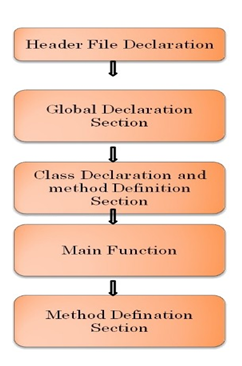 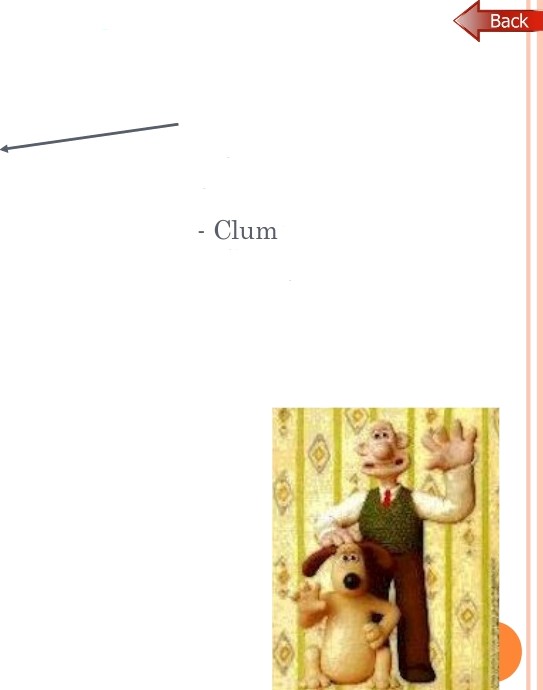 HELLO WORLD IN C
Preprocessor used to share  information among source  files
sy
+ Cheaply implemented
+ Very flexible
#include <stdio.h>

void main()
printf(“Hello, world!\n“);
HELLO WORLD IN	C
“main” function special: “void” qualifier indicates  function does not return  anything
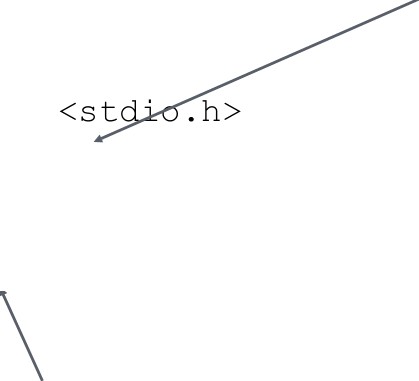 #include
void main()
printf(“Hello, world!\n“);
I/O performed function: not included in the  language
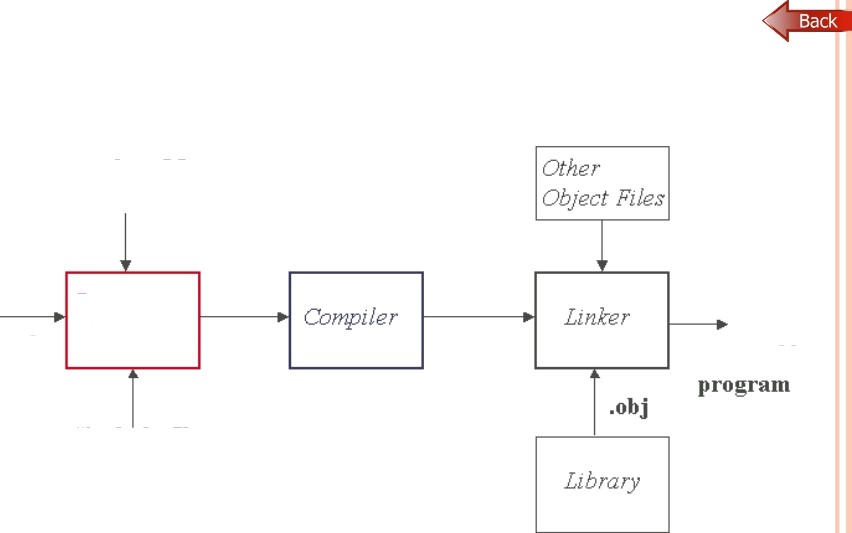 The C Programming System
C Soqrce
Code
P
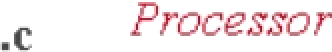 IDENTIFIERS, CONSTANTS,  VARIABLES,
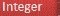 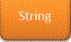 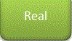 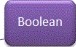 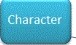 CONSTANTS
Definition:-
Constants refer to fixed values that the program may  not alter during its execution. These fixed values are  also called literals. Constants can be of any of the basic  data types like an Integer Constant, a floating constant,  a Character Constant, or a string literal.
TYPES OF CONSTANTS
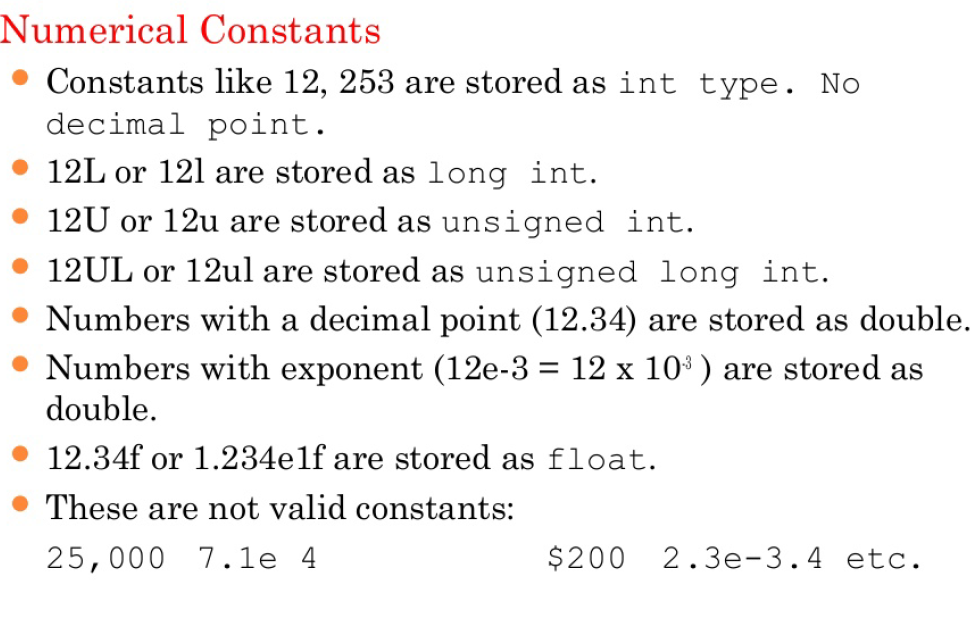 Character and string constants
‘c’	is a single character in single quotes are stored as char.
Some special character are represented as two characters in
single quotes.
‘\n’	-newline,	'\t’	= tab,	'\\'	= backlash, ‘\”’— double
quotes.
Char constants also can be written in terms of their ASCII
code.
'0 6 0'	=	'0'	(Decimal code is 48).
A sequence of characters enclosed in double quotes is called
a string constant or string literal. For example
”Char u" ’
”A"
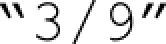 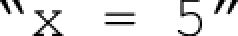 DECLARING CONSTANT
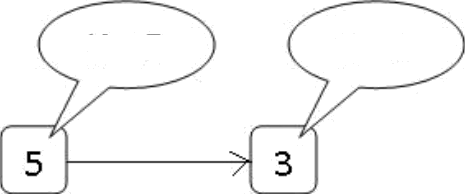 X = 5
X = 3
abc=30
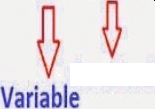 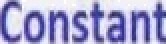 Initial Value
Final Value
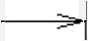 IDENTIFIERS, KEYWORDS
Definition:
Identifiers
° An Identifier is a sequence of letters and digits, but  must start with a letter. Underscore ( ) is treated as  a letter. Identifiers are case sensitive. Identifiers are  used to name variables, functions etc.
Keywords
 These	are	reserved	words	of
the	C	language.	For
else,	for,	while
example int,	float,	if,
etc.
VARIABLE DECELARATION RULES
Naming a Variable
“	Must be a valid identifier.
Must not be a keyword  Names are case sensitive.
Variables are identified by only first 32 characters.   '	Library commonly uses names beginning with
Naming Styles: Uppercase style and Underscore style
lowerLimit	lower  incomeTax
limit  income tax
Declaring a Variable
Each variable used must be declared.
A form of a declaration statement is
data-type varl, var2,.:;
Declaration announces the data type of a variable and  allocates appropriate memory location. No initial value  (like 0 for integers) should be assumed.
It is possible to assign an initial value to a variable in  the declaration itself.
data-type var = expression;
Examples
int sum = 0;
Char newLine = ‘\n’;
Float epsilon = 1.oe-6;
BASIC  DATA   TYPES
Definition
Data	t
es in c refer	to	an	extensive	system
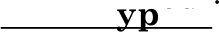 used for declaring variables or functions of  different types.
The type of a variable determines how much  space it occupies in storage and  how the bit  pattern stored is interpreted.
BASIC DATA TYPES
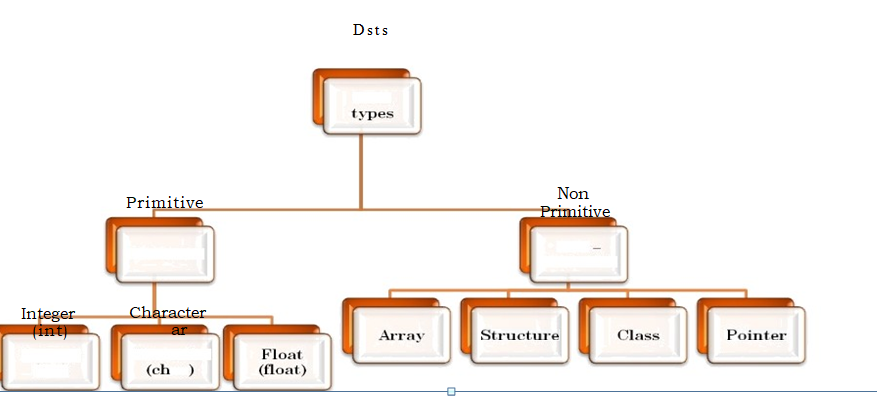 Dsts
Non
Primitive
Primitive
Integer  (int)
Character
ar
Integra Types
Integers are stored in various sizes. They can be signed or  unsigned.
Example
Suppose an integer is represented by a byte (8 bits).  Leftmost bit is sign bit.	If the sign bit is 0, the number is  treated as positive.
Bit pattern 01001011 = 75 (decimal).
The largest positive number is 01111111 = 2 '— 1 = 127.  Negative numbers are stored as two’s complement or as  one’s complement.
-75 = 10110100 (one’s complement).
-75 = 10110101 (two’s complement).
Integer Type:
to 4294967295.
Signed -2147483648to 2147483647
Floating Point Numbers

Floating point numbers are rational numbers. Always  signed numbers.
float	Approximate precision of 6 decimal digits .
° Typically stored in 4 bytes with 24 bits of signed inantissa and 8 bits  of signed exponent.
doubl e	Approximate precision of 14 decimal digits.
° Typically stored in 8 bytes with 56 bits of signed inantissa and 8 bits  of signed exponent.
One should check the file limits.h to what is implemented on
a particular machine.
TOKENS IN C
Keywords
These are reserved words of the C language. For example
int, float, if, else, for, while et.
Identifiers
An Identifier is a sequence of letters and digits, but must  start with a letter. Underscore ( ) is treated as a letter.  Identifiers are case sensitive. Identifiers are used to name  variables, functions etc.
Vald: Root,
If
Invald: 324,
Constants
getchar, 	sin, xl, x2, x3, x l,

short, price$, My Name
Constants like 13, ‘a’, 1.3e-5 etc.
C literal
String Literals
A sequence of characters enclosed in double quotes as “...”  For example “13” is a string literal and not number 13. ‘a’  and “a” are different.
Operators
Arithmetic  operators like +,	—,	* ,	/	, °.	etc.
Logical operators like	I	I    .	s s ,	!	etc. and so on.
White Spaces
Spaces, new lines, tabs, comments ( A sequence of  characters enclosed in /* and */ ) etc. These are used to  separate the adjacent identifiers, kewords and constants.
OPERATORS IN C LANGUAGE
Definition
Operator:
An operator is	a	symbol	that	tells	the
compiler to perform  certain mathematical or logical  manipulations. Operators are used in program to  manipulate data and variables.
Expression: In prograixrming, an exppression is any  legal combination of symbols that represents a value.  Each prograixrming language and application has its  own rules for what is legal and illegal. For example, in  the C language x+5 is an expression, as is the  character string ”MONKEYS.”
Unary Operators:
The unary operators	operate on a single operand and  following are the examples of Unary operators.
Binar operators:	
A binary operator is an operator that operates on two  operands and manipulates them to return a result.
Ternary Operators:
Ternary operator is an operator that takes three arguments. The first argument is a comparison argument, the second is a result upon a true comparison and the third is a result upon a false comparison. If it	helps you can	think of the operatoras  shortened way of writing an if-else statement.
UNARY OPERATORS
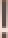 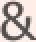 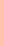 BINARY OPERATORS
Inequality  Modulus
Modulus assignment  Bitwise AND
Logical AND
Binary  Binary  Binary  Binary  Binary
! =
O/o

0/
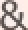 &&
AND
Bitwise
assignment
Multiplication
Multiplication
Binary
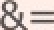 Binary
Binary
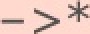 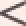 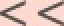 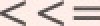 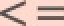 Types of operators based on operations
Arithmetic Operator  
 AssgnmeniOperaior 
 + + and--Operator
ARITHMETIC OPERATOR
Adds two operands.
A + B = 30
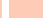 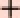 G ubtracts second operand from  the first.
A — B = 10
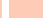 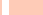 Multiplies both operands.
A * B = 200
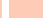 Divides numerator by de-  numerator.
B A - 2
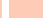 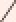 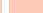 Modulus Operator and remainder  of after an integer division.
B °Z» A = 0
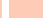 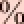 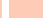 1ncrement operator increases the  integer value by one.
++
A++ = 11
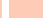 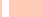 Denem ent operator deneases the  integer value by one.
A-- = 9
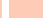 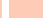 Assignment operators
Assignment Operator is Used to assign value to  an variable.
Assignment Operator is denoted by equal to sign  Assignment Operator is binary operator which  operates on two operands.
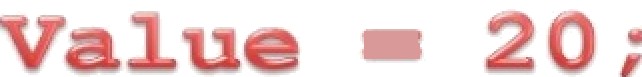 INCREMENT AND DECREMENT OPERATORS
Definition:
Increment Operators are used to increased the  value of the variable by one.
-Pre-Increment: ++variable
-Post- increment: variable++
Decrement Operators are used to decrease the  value of the variable by one.
-Pre-Increment: ++variable
-Post- increment: variable++
NOTE	Both increment and decrement operator are used on a single  operand or variable, so it is called as a unary operator.
First increase	the  val ue of c then  isecl in	e xpression
First used the	value of  a into expression
then decrease	by 1
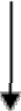 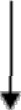 x	=	a - -
+	b	+ +
+ + c;
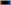 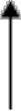 First used the value  of la into expression  then increased by 1
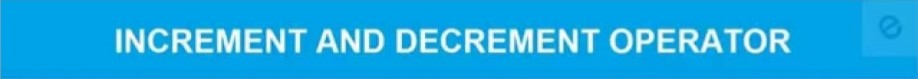 Decrement Operator

int i	2:
i = i — 1;
++	Increment Operator
int i	2;
i =  i + 1,
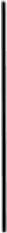 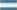 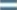 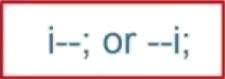 i++	or ++i
Decrement Operators
lncrement Operators
EXPRESSION IN C LANGUAGE
Logical Operators
&& , ||	and	!	are the three logical operators.
expr1	S S	e xp r 2 has a value 1 if expr l	and exp r 2  both are nonzero.
expr l	|                  |	e xp r 2 has a value 1 if expr1 and exp r 2  both are nonzero.
! expr l	has a value 1 if exprl is zero else 0.  "	Example
if ( marks >= 40 && attendance >= 75 )
grade = ’P’
If ( marks < 40 | | attendance < 75 ) grade
= ’N’
.
TERNARY OPERATORS
(Conditional Operators)
Ternary operator needs exactly 3 operands to  compute the result. In C, If statement can be  written as ternary operator (?:).
if(a<b)
{
C-5;
}
else{
c=l0;
}
The above	if block can be re-written	using ternary	operator	like  this (below).
c=(a4b)?5:10,
Relational Operators
<, <=,   >,        >=,    =  =  ,    !-	are the relational operators. The  expression
operandl relational-operator operand2  takes a value of 1(int) if the relationship is true and  0(int) if relationship is false.
“	Example
value of c will be 1 and that of d will be 0.
Bitwise Operators
and: & or:	xor: ^ not:	left shift:

Useful for bit-field manipulations
right shift:
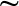 V  V
PRECENDENCE and ASSOCIATIVITY
Operator precedence determines which operator  is performed first in an expression with more  than one operators with different precedence.

For example 10 + 20 * 30 is calculated as
10 + (20 * 30) and
not as (10 + 20) * 30.
Note: Please see the following precedence and  associativity table for reference.
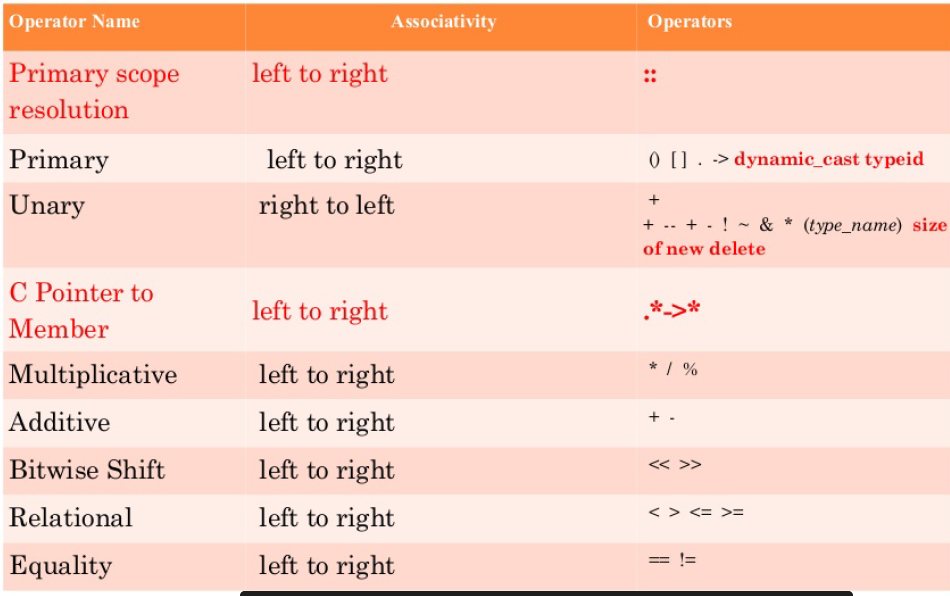 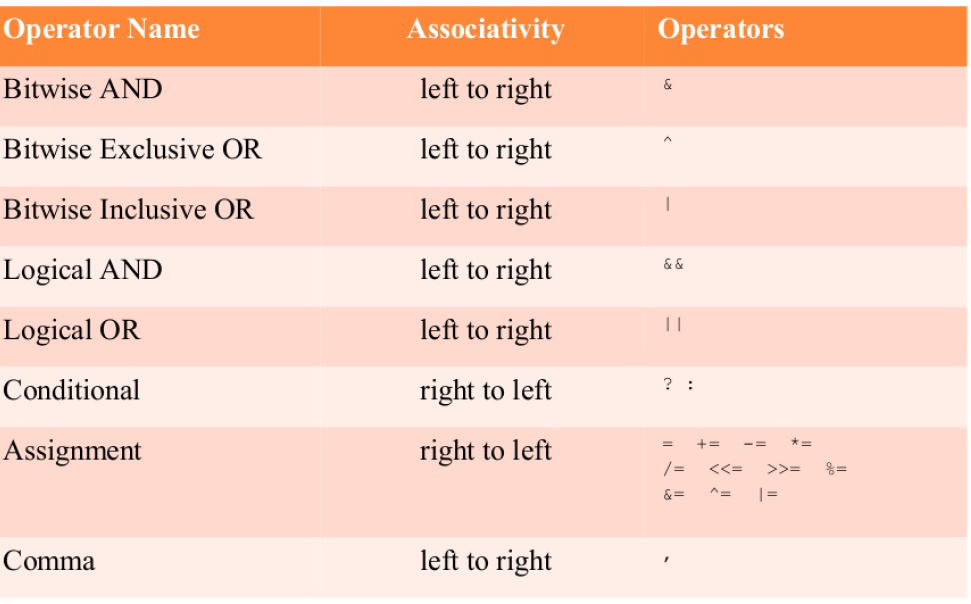 EXPRESSION
0
0
arithmetic: +	—	*	/	3
comparison:	! =	<	<=	>	>=
^
0 bitwise logical: s
0
0
0
0
shifting:
lazy logical: s s  conditional: *	:
V  V
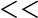 assignment: =	+=
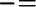 0 increment/decrement: ++	--
0
0
sequencing:	,  pointer: *	->	s	[ )
C EXPF‹ESSIONS
Traditional mathematical expressions

y = a*x*x + b*x + c;

Very rich set of expressions
Able to deal with arithmetic and bit  manipulation
TERMS IN EXPRESSION
Evaluating an expression often has side-effects
a++  a -	5
a -	foo()
increment a afterwards  
changes the value of a  
function foo may have side- effects
TYPE CASTING
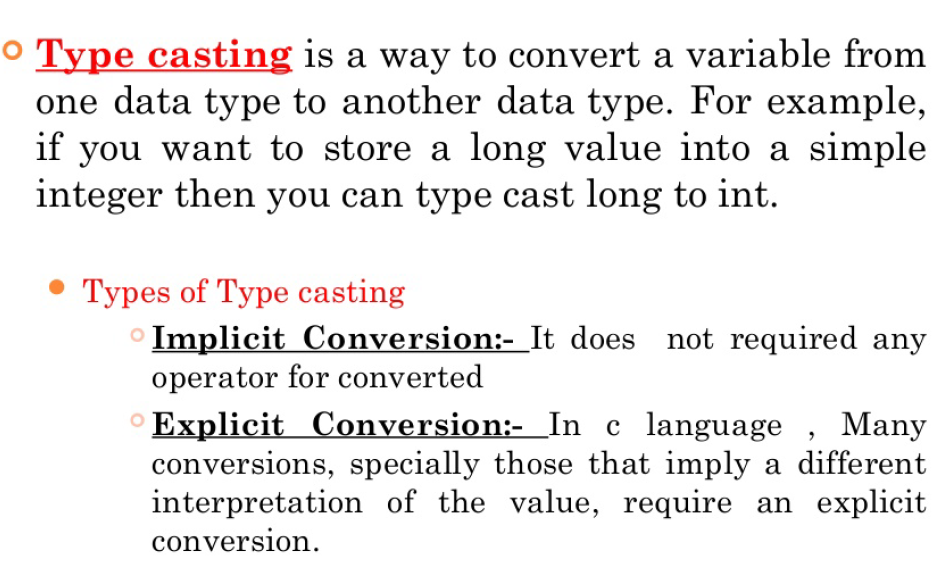 IMPLICIT CONVERSION EXAMPLE
#include<stdio.h>  #include<conio.h>  void main()
{
int i	20;  double p;  clrscr();
p=	i; // ’implicit conversion  printf(“implicit value is %d”,p);  getch();
}
Output :-implicit value is 20.
INPUT STATEMENT OF C PROGRAM
Definition	
An input/output statement or io statement is a portion  of a program that instructs a computer how to read and  process information. It pertains to gather information  from an input device, or sending information to  an output device.

In this chapter,  we  discuss  in  depth the formatting	features of scanf  and printf.
These	functions	input	data	from	the	standard	input	stream	and  output data to the standard output stream.
Four other functions that use the standard input and standard output  gets, puts, getchar and putchar	were discussed in Chapter  8.
Include the header <stdio.hm in programs that call these functions.
GETCH()
Function : retch()
getch() is used to get a character from console but does not echo  to the screen.
Libya	stdio.h+
Declaration:	_int getch(void);

Example Declaration:
char ch;
ch -	getch0. (or ) getch0.
Remarks:
getch reads a single character directly from the keyboard,  without echoing to the screen.
Return Value:
This function return the character read from the keyboard.
Example program
Void main()
   { 
     chat ch;
ch = fetch():
printf("Input Char Is : %c”, ch);
}
Program Explanation:
Here,	declare	the	variable ch as  value	through getch() library
char	data		type,	and	then	get	a  function	and	store		it	in	the
variable ch. And then, print the value of variable ch.  During the program execution, a single character is get or read  through the getch(). The given value is not displayed on the  screen and the compiler does not wait for another character to be  typed.And then,the given character is printed through  the printf function.
GETC()
Description
The C library function int getc(FILE *stream) gets the next  character (an unsigned char) from the specified stream and  advances the position indicator for the stream.
Declaration
Following is the declaration for getc() function.  int getc(FILE *stream)
Parameters
stream - -   This is the	pointer to a FILE object that identifies the  stream on which the operation is to be performed.
Return Value
This  function	returns	the character	read	as	an	unsigned	char  cast to an int or EOF on end of file or error.
Example  #include<stdio.h>  int main(){
char c;
printf(”Enter character: ”);  c = getc(stdin);
printf(”Character entered: ”);
putc(c, stdout);  return(0);
}

Let us compile and run the above program that will produce the  following result:
Enter character: a  Character entered: a
GETCHAR()
Function:
Getchar () is used to get or read the input (i.e a single character)  at run time.

Library	:	<stdio.h>
Declaration:	int getchar(void);  Example Declaration:
char ch;
ch -	getchar();
Return Value:
This function return the character read from the keyboard.
Example Program:
void main() 
   {
   chat ch;
ch = getchar();
pt intf("Input Char  Is: %c”, ch);
}
Program Explanation:
Here,declare the variable ch as char data type, and then get a value  through getchar()library function and store it in the variable ch.And  then,print the value of variable ch.
During	the	program	execution,	a  single character	is get or read  through the getchar(). The given value is displayed on the screen and  the compiler wait for another character to be typed. If you press the  enter key/any other characters and then only the given character is  printed through the printf function.
,.
GETS()
Description
The C library function char *gets(char *str) reads a line  from stdin and stores it into the string pointed to by str. It  stops when either the newline character is read or when  the end-of-file is reached, whichever comes first.
Declaration
char *gets(char *str)Parameters
str This is the pointer to an array of chars where the C  string is stored.
Return Value
This function returns str on success, and NULL on error or   when end of file occurs, while no characters have been  read.
GETCHE()
Function : getche()
getche() is used to get a character from console, and echoes to  the screen.
Library: 	<Stdio.h>  Declaration:
int getche(void);
Example Declaration:
char ch;
ch -	getche();
Remarks:
getche reads a single character from the	keyboard and echoes  it to the current text window, using direct video or BIOS.  Return Value:
This function return the character  read from the	keyboard.
'
'
Example Program:
Void main(){  chat ch;
ch = getche();printf(“ Input Char Is: %c”, ch;}
Program Explanation:
Here,declare the variable ch as char data type, and then get a value  through getche()library function and store it in the  variable ch.And then,print the value of variable ch.
During the program execution, a single character is get or read  through the getche(). The given value is displayed on the screen  and the compiler  does not wait for another character  to be
typed. Then,after wards the character is printed through “ „
the	printf function.
'
SCANF()
In	C	programming	language,	scanf (  )    function	is	used	to  read character, string, numeric data from keyboard
Consider	below	example	program	where	user	enters	a  character.		This value	is assigned	to		the	variable		“ch”	and  then displayed.
Then, user enters a string and this value is assigned to the  variable “str” and then displayed.
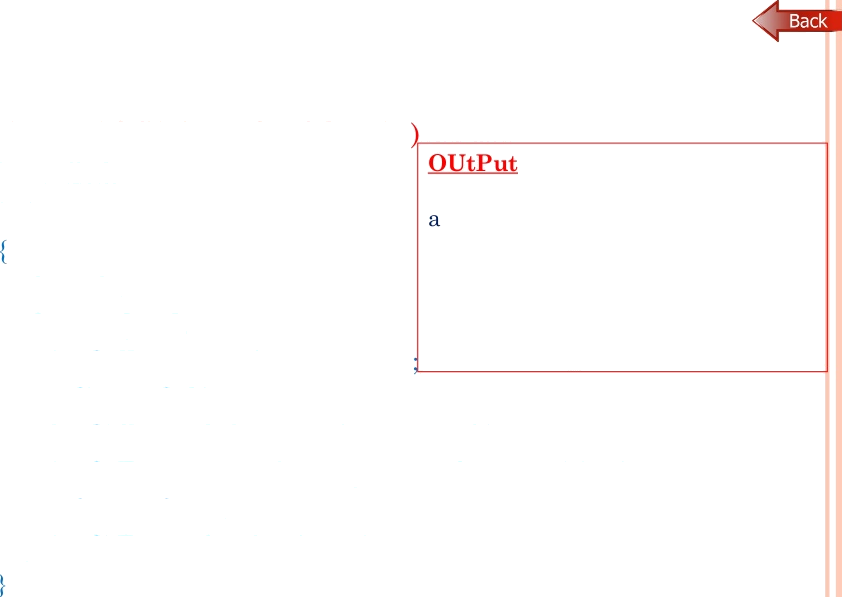 EXAMPLE PROGRAM FOR SCANF()
include<stdio.h>
int main
Enter any character
Entered character is a  Enter any string ( upto 100  character )
I ai
Entered string is hat
char ch;  char atr[100];
printf("Enter  any character In	)
scanf("°/‹›c", &ch);
printf{"Entered character is %‹›c W", ch);
printf("Enter any atring ( upto 100 character ) In");

printf("Entered string is %s In", str);
KEY POINT OF SCANF()
The format specifier %d is used in  scanf()  statement. So that, the value entered is received as  an integer and %s for string.
Ampersand is used before variable name “ch” in  scanf() statement as &ch.
OUTPUT STATEMENT OF C
In C programming	language	output	functions	are  the functions through which the result is displayed
on	the	standard	output	device	like	monitor.  Following are the output functions of C language —

'printf( ) — This function is used to print both  values of variables and messages. It can also display the  character strings. The general syntax is
printf(”Hello world”);
printf(”	Sum	of	two	numbers	is”, %d, a);	printf(”%f,
%d”,m,a);
putc() takes a character argument, and outputs it to  the	specified FILE. fputc() does exactly the same thing,  and differs from putc() in implementation only. Most  people use fputc().
Example
// print the alphabet  #include <stdio. H>  int main(void)
{
char i;
for(i = ’A', i <= ’Z', i++)
{
putchar(i);
putchar(’\n’); // put a newline at the end to make it pretty  return 0;
} }
putchar( ) — This function displays the character  on the screen which is already inputted by using the  getchar( ) function.  For ex — putchar(ch); This will  display the character which was stored in the variable  ch.
puts( ) — It will display the whole string on the  screen which user has already inputted by using the  gets( ) function. It can also print the message. After  printing the string or message it moves the cursor to the  next line. It’s syntax is
puts("Text line or some message") we can also display some  text line or message on the screen by using this function with  the double quotes
putch( ) — This function is almost similar to putchar() function. It is used to display only one character on the  screen which is stored by using getch( ) function. It’s  syntax is same as the putchar fucntion but the keyword  here used is putch instead of putchar.
UNIT-3
Control Structures
Introduction 
Decision making with IF – statement
IF – Else and Nested IF
While and do-while, for loop
Break. Continue, goto and switch statements
Decision Making in C
Decision making structures require that the programmer specify one or more conditions to be evaluated or tested by the program, along with a statement or statements to be executed if the condition is determined to be true, and optionally, other statements to be executed if the condition is determined to be false. 
 C programming language assumes any non-zero and non-null values as true, and if it is either zero or null, then it is assumed as false value. C programming language provides following types of decision making statements.
if Statement
An if statement consists of a boolean expression followed by one or more statements. 
Syntax 
The syntax of an if statement in C programming language is: 
if(boolean_expression) 
{ 
/* statement(s) will execute if the boolean expression is true */ 
} 
If the boolean expression evaluates to true, then the block of code inside the if statement will be executed. If boolean expression evaluates to false, then the first set of code after the end of the if statement (after the closing curly brace) will be executed. 
 C programming language assumes any non-zero and non-null values as true and if it is either zero or null then it is assumed as false value.
Flow Diagram
Example:
#include <stdio.h> 
int main () 
{ 
/* local variable definition */ 
int a = 10;
if...else statement
An if statement can be followed by an optional else statement, which executes when the boolean expression is false. 
Syntax 
The syntax of an if...else statement in C programming language is: 
if(boolean_expression) 
{ 
/* statement(s) will execute if the boolean expression is true */ 
} 
else 
{ 
/* statement(s) will execute if the boolean expression is false */ 
} 
If the boolean expression evaluates to true, then the if block of code will be executed, otherwise else block of code will be executed. 
C programming language assumes any non-zero and non-null values as true and if it is either zero or null then it is assumed as false value.
Example
#include <stdio.h> 
int main () 
{ 
/* local variable definition */ 
int a = 100; 
/* check the boolean condition */ 
if( a < 20 ) 
{ 
/* if condition is true then print the following */ 
printf("a is less than 20\n" ); 
} 
else 
{ 
/* if condition is false then print the following */ 
printf("a is not less than 20\n" ); 
} 
printf("value of a is : %d\n", a); 
return 0; 
}
When the above code is compiled and executed, it produces the following result: 
a is not less than 20;
value of a is : 100
The if...else if...else Statement
Syntax
if(boolean_expression 1) 
{ 
/* Executes when the boolean expression 1 is true */ 
} 
else if( boolean_expression 2) 
{ 
/* Executes when the boolean expression 2 is true */ 
} 
else if( boolean_expression 3) 
{ 
/* Executes when the boolean expression 3 is true */ 
} 
else 
{ 
/* executes when the none of the above condition is true */ 
}
An if statement can be followed by an optional else if...else statement, which is very useful to test various conditions using single if...else if statement. 
When using if , else if , else statements there are few points to keep in mind: 
An if can have zero or one else's and it must come after any else if's. 
 An if can have zero to many else if's and they must come before the else. 
 Once an else if succeeds, none of the remaining else if's or else's will be tested
Nested if statements
It is always legal in C programming to nest if-else statements, which means you can use one if or else if statement inside another if or else  if statement(s). 
Syntax 
if( boolean_expression 1) 
{ 
/* Executes when the boolean expression 1 is true */ 
if(boolean_expression 2) 
{ 
/* Executes when the boolean expression 2 is true */ 
} 
}
EXAMPLE
#include <stdio.h> 
int main () 
{ 
/* local variable definition */ 
int a = 100; 
int b = 200; 
/* check the boolean condition */ TUTORIALS POINT Simply Easy Learning Page 41 

if( a == 100 ) 
{ 
/* if condition is true then check the following */ 
if( b == 200 ) 
{ 
/* if condition is true then print the following */ 
printf("Value of a is 100 and b is 200\n" ); 
} 
} 
printf("Exact value of a is : %d\n", a ); 
printf("Exact value of b is : %d\n", b ); 
return 0; 
} 
When the above code is compiled and executed, it produces the following result: 
Value of a is 100 and b is 200 
Exact value of a is : 100 
Exact value of b is : 200
SWITCH STATEMENT
A switch statement allows a variable to be tested for equality against a list of values. Each value is called a case, and the variable being switched on is checked for each switch case. 
Syntax 
switch(expression){ 
case constant-expression : 
statement(s); 
break; /* optional */ 
case constant-expression : 
statement(s); 
break; /* optional */ 
/* you can have any number of case statements */ 
default : /* Optional */ 
statement(s); 
}
Control FLow
Rules apply to a switch statement
The expression used in a switch statement must have an integral or enumerated type, or be of a class type in which the class has a single conversion function to an integral or enumerated type. 
You can have any number of case statements within a switch. Each case is followed by the value to be compared to and a colon. 
The constant-expression for a case must be the same data type as the variable in the switch, and it must be a constant or a literal. 
When the variable being switched on is equal to a case, the statements following that case will execute until a break statement is reached. 
When a break statement is reached, the switch terminates, and the flow of control jumps to the next line following the switch statement. 
Not every case needs to contain a break. If no break appears, the flow of control will fall through to subsequent cases until a break is reached. 
A switch statement can have an optional default case, which must appear at the end of the switch. The default case can be used for performing a task when none of the cases is true. No break is needed in the default case.
Loops  in C
There may be a situation, when you need to execute a block of code several number of times. In general, statements are executed sequentially: The first statement in a function is executed first, followed by the second, and so on. 
Programming languages provide various control structures that allow for more complicated execution paths. 
A loop statement allows us to execute a statement or group of statements multiple times and following is the general form of a loop statement in most of the programming languages
while loop in C
A while loop statement in C programming language repeatedly executes a target statement as long as a given condition is true. 
Syntax 
The syntax of a while loop in C programming language is: 
while(condition) 
{ 
statement(s); 
} 
Here, statement(s) may be a single statement or a block of statements. The condition may be any expression, and true is any nonzero value. The loop iterates while the condition is true.
EXAMPLE
#include <stdio.h> 
int main () 
{ 
/* local variable definition */ 
int a = 10; 
/* while loop execution */ 
while( a < 20 ) 
{ 
printf("value of a: %d\n", a); 
a++; 
} 
return 0; 
}
When the above code is compiled and executed, it produces the following result: 
value of a: 10 
value of a: 11 
value of a: 12 
value of a: 13 
value of a: 14 
value of a: 15 
value of a: 16 
value of a: 17 
value of a: 18 
value of a: 19
for loop in C
A for loop is a repetition control structure that allows you to efficiently write a loop that needs to execute a specific number of times. 
Syntax 
The syntax of a for loop in C programming language is: 
for ( init; condition; increment ) 
{ 
statement(s); 
}
Here is the flow of control in a for loop: 
1.  The init step is executed first, and only once. This step allows you to declare and initialize any loop control variables. You are not required to put a statement here, as long as a semicolon appears. 

2.  Next, the condition is evaluated. If it is true, the body of the loop is executed. If it is false, the body of the loop does not execute and flow of control jumps to the next statement just after the for loop. 

3.  After the body of the for loop executes, the flow of control jumps back up to the increment statement. This statement allows you to update any loop control variables. This statement can be left blank, as long as a semicolon appears after the condition. 
4.  The condition is now evaluated again. If it is true, the loop executes and the process repeats itself (body of loop, then increment step, and then again condition). After the condition becomes false, the for loop terminates.
#include <stdio.h> 
int main ()
{ 
/* for loop execution */ 
for( int a = 10; a < 20; a = a + 1 ) 
{ 
printf("value of a: %d\n", a); 
} 
return 0; 
} 
When the above code is compiled and executed, it produces the following result: 
value of a: 10 
value of a: 11 
value of a: 12 
value of a: 13 
value of a: 14 
value of a: 15 
value of a: 16 
value of a: 17 
value of a: 18 
value of a: 19
do...while loop in C
A do...while loop is similar to a while loop, except that a do...while loop is guaranteed to execute at least one time. 
Syntax 
do 
{ 
statement(s); 
}while( condition ); 
Notice that the conditional expression appears at the end of the loop, so the statement(s) in the loop execute once before the condition is tested. 

If the condition is true, the flow of control jumps back up to do, and the statement(s) in the loop execute again. This process repeats until the given condition becomes false.
EXAMPLE
#include <stdio.h> 
int main () 
{ 
/* local variable definition */ 
int a = 10; 
/* do loop execution */ 
do 
{ 
printf("value of a: %d\n", a); 
a = a + 1; 
}while( a < 20 ); 
return 0; 
}
When the above code is compiled and executed, it produces the following result: 
value of a: 10 
value of a: 11 
value of a: 12 
value of a: 13 
value of a: 14
value of a: 15 
value of a: 16 
value of a: 17 
value of a: 18 
value of a: 19
break statement in C
The break statement in C programming language has the following two usages: 
1. When the break statement is encountered inside a loop, the loop is immediately terminated and program control resumes at the next statement following the loop. 

2. It can be used to terminate a case in the switch statement (covered in the next chapter). 

If you are using nested loops (i.e., one loop inside another loop), the break statement will stop the execution of the innermost loop and start executing the next line of code after the block. 
Syntax 
break;
Example 
#include <stdio.h> 
int main () 
{ 
/* local variable definition */ 
int a = 10; 
/* while loop execution */ 
while( a < 20 ) 
{ 
printf("value of a: %d\n", a); 
a++; 
if( a > 15) 
{ 
/* terminate the loop using break statement */ 
break; 
} 
} 
return 0; 
}
When the above code is compiled and executed, it produces the following result: 
value of a: 10 
value of a: 11 
value of a: 12 
value of a: 13 
value of a: 14
continue statement in C
The continue statement in C programming language works somewhat like the break statement. Instead of forcing termination, however, continue forces the next iteration of the loop to take place, skipping any code in between. 
For the for loop, continue statement causes the conditional test and increment portions of the loop to execute. For the while and do...while loops, continue statement causes the program control passes to the conditional tests. 
Syntax 
continue;
goto statement in C
A goto statement in C programming language provides an unconditional jump from the goto to a labeled statement in the same function. 
NOTE: Use of goto statement is highly discouraged in any programming language because it makes difficult to trace the control flow of a program, making the program hard to understand and hard to modify. Any program that uses a goto can be rewritten so that it doesn't need the goto. 
Syntax 
goto label; 
.. 
. 
label: statement; 
Here label can be any plain text except C keyword and it can be set anywhere in the C program above or below to goto statement.
The Infinite Loop
A loop becomes infinite loop if a condition never becomes false. The for loop is traditionally used for this purpose. Since none of the three expressions that form the for loop are required, you can make an endless loop by leaving the conditional expression empty. 
#include <stdio.h> 
int main () 
{ TUTORIALS POINT Simply Easy Learning Page 58 

for( ; ; ) 
{ 
printf("This loop will run forever.\n"); 
} 
return 0; 
} 
When the conditional expression is absent, it is assumed to be true. You may have an initialization and increment expression, but C programmers more commonly use the for(;;) construct to signify an infinite loop. 

NOTE: You can terminate an infinite loop by pressing Ctrl + C keys.
UNIT-4Pointers in C
Introduction to Pointers
Address operator and pointers 
Declaring and Initializing pointers, 
Single pointer,
Introduction to Pointers in C
Pointers in C are easy and fun to learn. Some C programming tasks are performed more easily with pointers, and other tasks, such as dynamic memory allocation, cannot be performed without using pointers. So it becomes necessary to learn pointers to become a perfect C programmer. Let's start learning them in simple and easy steps. 
As you know, every variable is a memory location and every memory location has its address defined which can be accessed using ampersand (&) operator, which denotes an address in memory.
What Are Pointers?
A pointer is a variable whose value is the address of another variable, i.e., direct address of the memory location. Like any variable or constant, you must declare a pointer before you can use it to store any variable address. 
The general form of a pointer variable declaration is: 
type *var-name; 
Here, type is the pointer's base type; it must be a valid C data type and var-name is the name of the pointer variable. The asterisk * you used to declare a pointer is the same asterisk that you use for multiplication. However, in this statement the asterisk is being used to designate a variable as a pointer.
Following are the valid pointer declaration: 
int *ip; /* pointer to an integer */ 
double *dp; /* pointer to a double */ 
float *fp; /* pointer to a float */ 
char *ch /* pointer to a character */ 
The actual data type of the value of all pointers, whether integer, float, character, or otherwise, is the same, a long hexadecimal number that represents a memory address. The only difference between pointers of different data types is the data type of the variable or constant that the pointer points to.
How to use Pointers?
There are few important operations, which we will do with the help of pointers very frequently. 
we define a pointer variable 
assign the address of a variable to a pointer and 
finally access the value at the address available in the pointer variable. 
This is done by using unary operator * that returns the value of the variable located at the address specified by its operand. 
Following example makes use of these operations: 
#include <stdio.h> 
int main () 
{ 
int var = 20; /* actual variable declaration */ 
int *ip; /* pointer variable declaration */ 
ip = &var; /* store address of var in pointer variable*/ 
printf("Address of var variable: %x\n", &var ); 
/* address stored in pointer variable */ 
printf("Address stored in ip variable: %x\n", ip ); 
/* access the value using the pointer */ 
printf("Value of *ip variable: %d\n", *ip ); 
return 0; 
}
When the above code is compiled and executed, it produces result something as follows: Address of var variable: bffd8b3c Address stored in ip variable: bffd8b3c Value of *ip variable: 20
NULL Pointers in C
It is always a good practice to assign a NULL value to a pointer variable in case you do not have exact address to be assigned. This is done at the time of variable declaration. A pointer that is assigned NULL is called a null pointer. 
The NULL pointer is a constant with a value of zero defined in several standard libraries. 
Consider the following program: 
#include <stdio.h> 
int main () 
{ 
int *ptr = NULL; 
printf("The value of ptr is : %x\n", &ptr ); 
return 0; 
} 
When the above code is compiled and executed, it produces the following result:  The value of ptr is 0 
To check for a null pointer you can use an if statement as follows: 
if(ptr) /* succeeds if p is not null */ 
if(!ptr) /* succeeds if p is null */
Pointer arithmetic
C pointer is an address, which is a numeric value. Therefore, you can perform arithmetic operations on a pointer just as you can a numeric value. There are four arithmetic operators that can be used on pointers: ++, --, +, and - 
To understand pointer arithmetic, let us consider that ptr is an integer pointer which points to the address 1000. Assuming 32-bit integers, let us perform the following arithmetic operation on the pointer:
ptr++ 
Now, after the above operation, the ptr will point to the location 1004 because each time ptr is incremented, it will point to the next integer location which is 4 bytes next to the current location. This operation will move the pointer to next memory location without impacting actual value at the memory location. If ptr points to a character whose address is 1000, then above operation will point to the location 1001 because next character will be available at 1001.
Incrementing a Pointer
We prefer using a pointer in our program instead of an array because the variable pointer can be incremented. 
Example:
#include <stdio.h> 
const int MAX = 3; 
int main () 
{ 
int var[] = {10, 100, 200}; 
int i, *ptr; 
/* let us have array address in pointer */ 
ptr = var; 
for ( i = 0; i < MAX; i++) 
{ 
printf("Address of var[%d] = %x\n", i, ptr ); 
printf("Value of var[%d] = %d\n", i, *ptr ); 

/* move to the next location */ 
ptr++; 
} 
return 0; 
}
When the above code is compiled and executed, it produces result something as follows: 
Address of var[0] = bf882b30 
Value of var[0] = 10 
Address of var[1] = bf882b34 
Value of var[1] = 100 
Address of var[2] = bf882b38 
Value of var[2] = 200
Decrementing a Pointer
The same considerations apply to decrementing a pointer, which decreases its value by the number of bytes of its data type as shown below: 
#include <stdio.h> 
const int MAX = 3; 
int main () 
{ 
int var[] = {10, 100, 200}; 
int i, *ptr; 
/* let us have array address in pointer */ 
ptr = &var[MAX-1]; 
for ( i = MAX; i > 0; i--) 
{ 
printf("Address of var[%d] = %x\n", i, ptr ); 
printf("Value of var[%d] = %d\n", i, *ptr ); 
/* move to the previous location */ 
ptr--; 
} 
return 0; 
}
When the above code is compiled and executed, it produces result something as follows: 
Address of var[3] = bfedbcd8 
Value of var[3] = 200 
Address of var[2] = bfedbcd4 
Value of var[2] = 100 
Address of var[1] = bfedbcd0 
Value of var[1] = 10
Pointer Comparisons
Pointers may be compared by using relational operators, such as ==, <, and >. If p1 and p2 point to variables that are related to each other, such as elements of the same array, then p1 and p2 can be meaningfully compared. 
#include <stdio.h>
const int MAX = 3; 
int main () 
{ 
int var[] = {10, 100, 200}; 
int i, *ptr; 
/* let us have address of the first element in pointer */ 
ptr = var; 
i = 0; 
while ( ptr <= &var[MAX - 1] ) 
{ 
printf("Address of var[%d] = %x\n", i, ptr ); 
printf("Value of var[%d] = %d\n", i, *ptr ); 

/* point to the previous location */ 
ptr++; 
i++; 
} 
return 0; 
}
When the above code is compiled and executed, it produces result something as follows: 

Address of var[0] = bfdbcb20 
Value of var[0] = 10 
Address of var[1] = bfdbcb24 
Value of var[1] = 100 
Address of var[2] = bfdbcb28 
Value of var[2] = 200
End of PresentationTHANKS
Ravinder Kumar
Lecturer, ECE